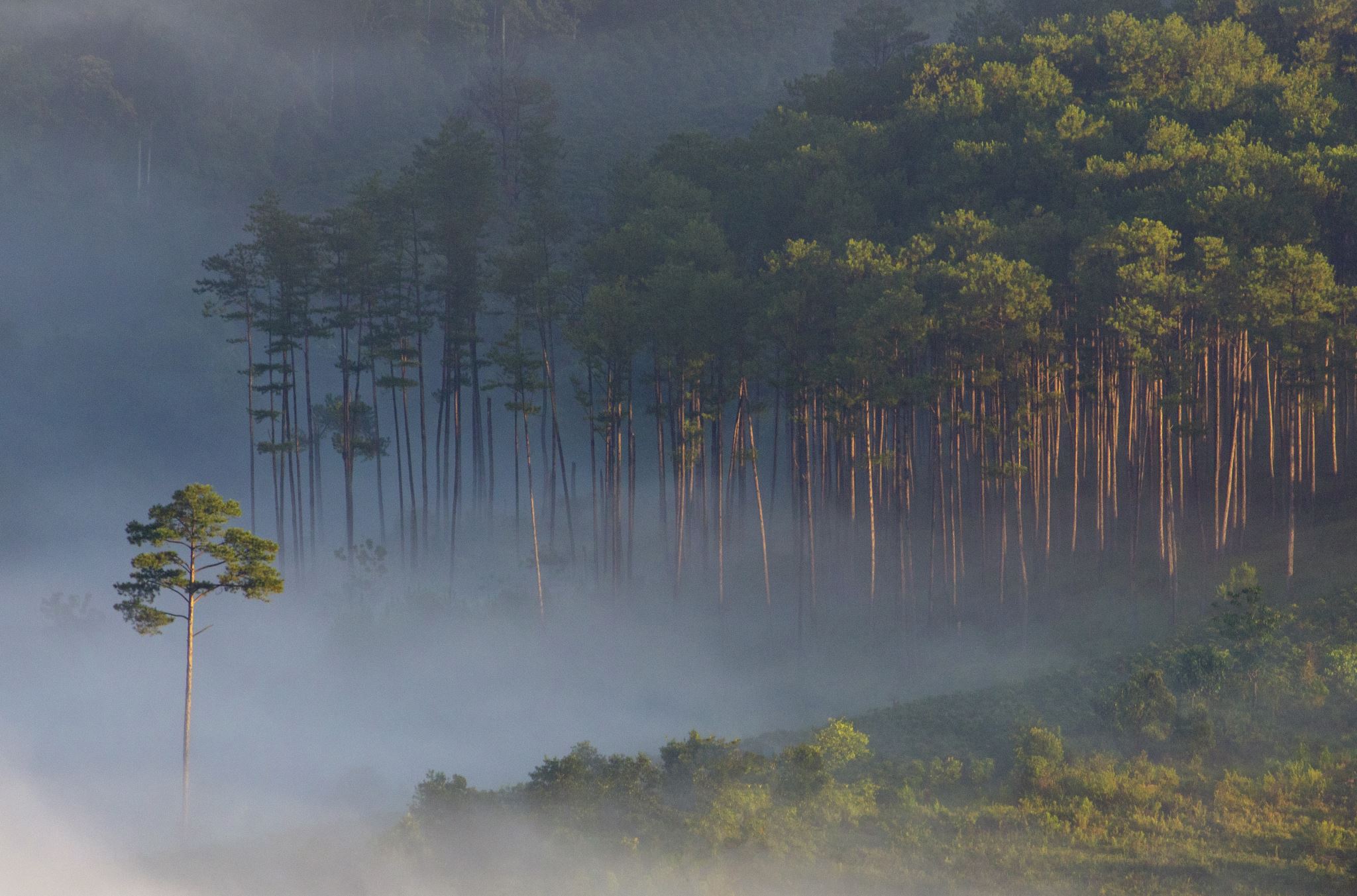 Community Ecology:NicheSymbiosisPredator/Prey
Community vs. Ecosystem
Community -All the living organisms in an area (plants, animals, bacteria) 
All the populations in an area that interact


Ecosystem -All the living and nonliving in an area
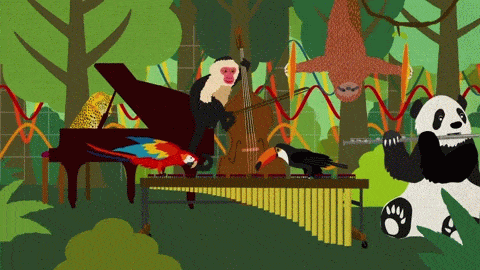 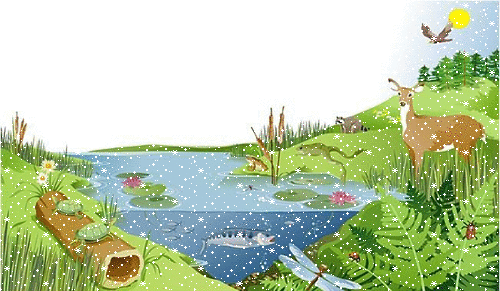 Niche
An organism’s niche is its ecological role
habitat = address vs. niche = job
Ex: what it eats, what it lives in, time of day when active, behavior, etc…
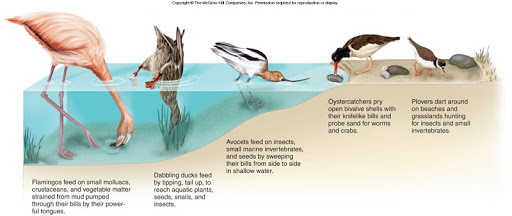 [Speaker Notes: Compare to high school niches (Hollywood style)]
Competitive Exclusion Principle
No two similar species can occupy the same niche at the same time. 
Why?
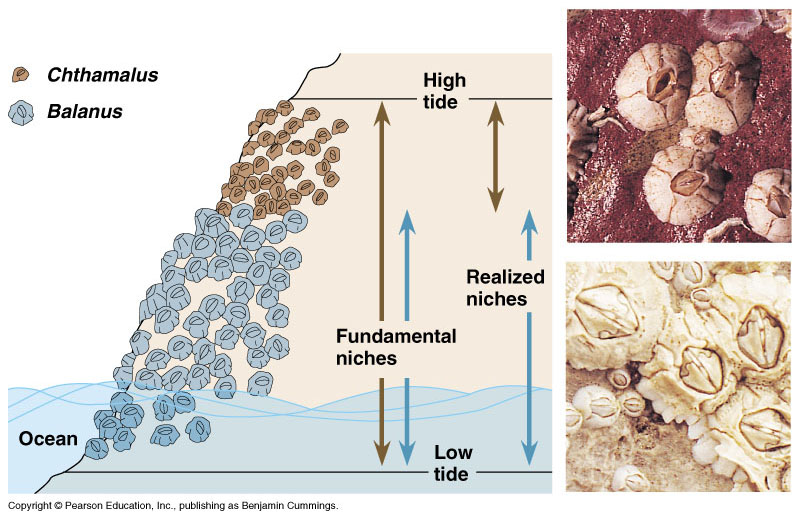 High tide
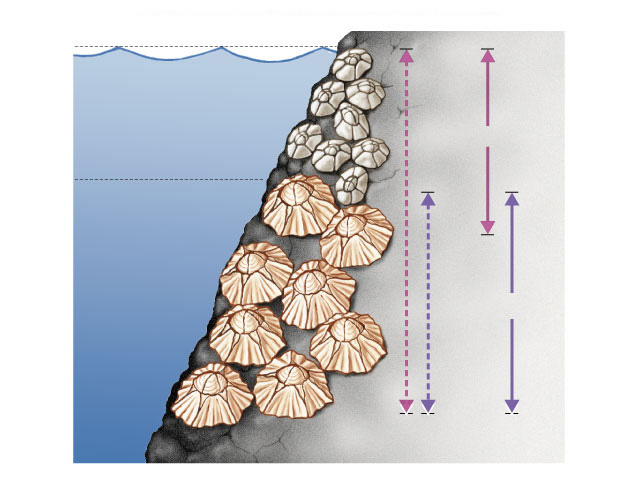 Competition!!!
Species 1
Low tide
Chthamalus sp.
Species 2
Fundamental
niches
Realized
niches
Semibalanus sp.
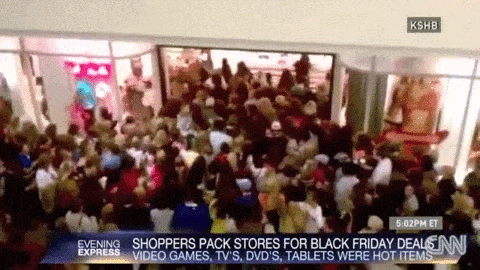 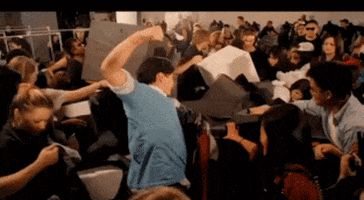 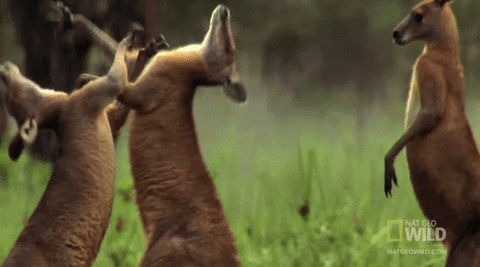 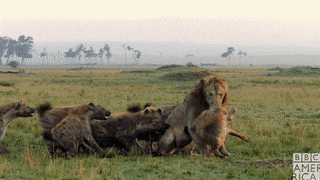 Resource Partitioning
Reduce Competition through microhabitats
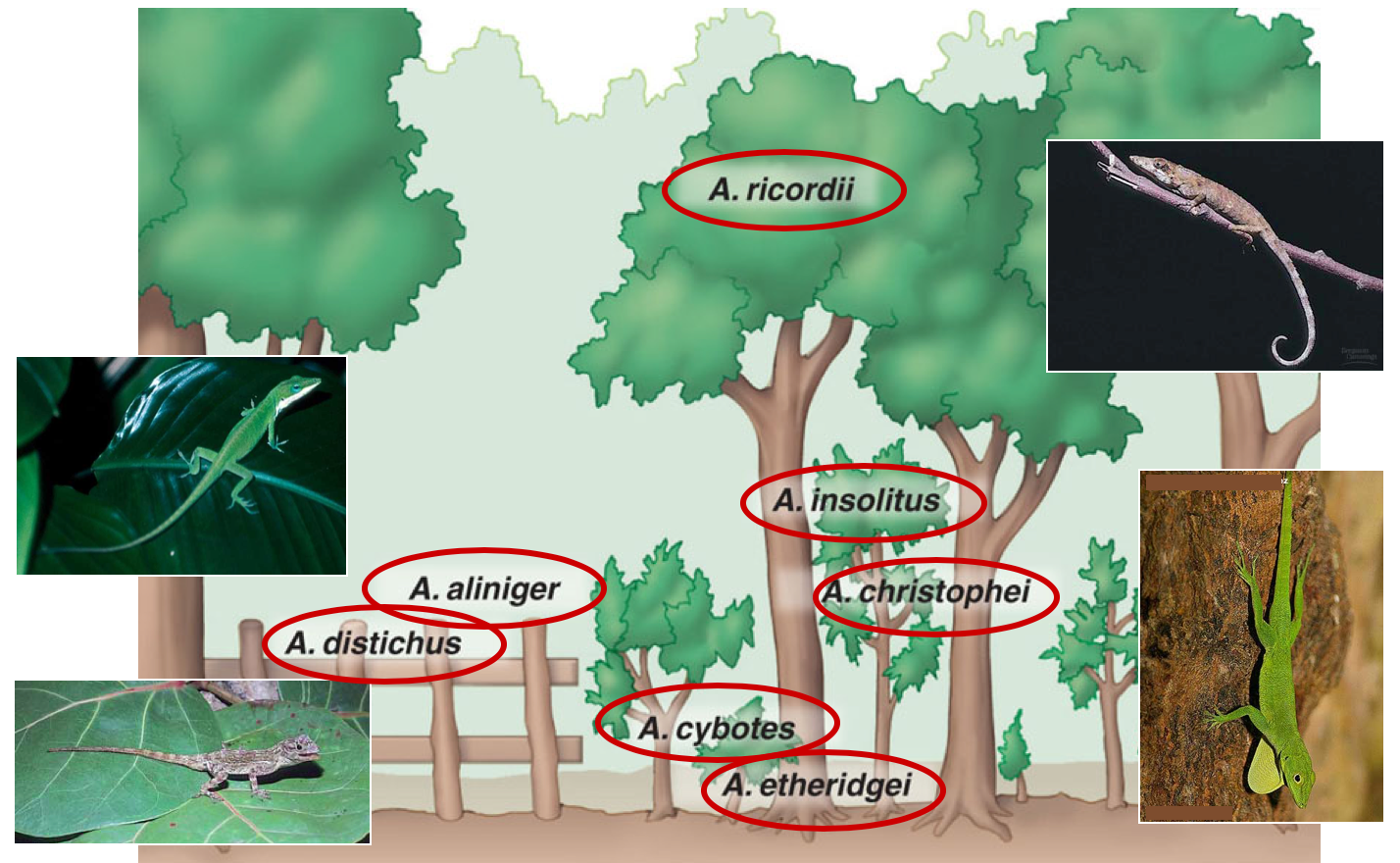 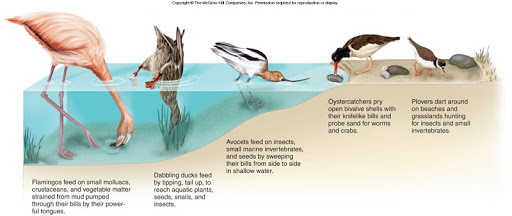 [Speaker Notes: Resource partitioning among Dominican Republic lizards.  Seven species of Anolis lizards live in close proximity, and all feed on insects and other small arthropods. However, competition for food is reduced because each lizard species has a different perch, thus occupying a distinct niche.]
Symbiosis
Symbiosis- a close relationship between two organisms of two different species
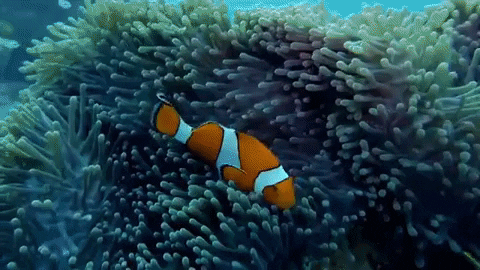 Types of Symbiosis
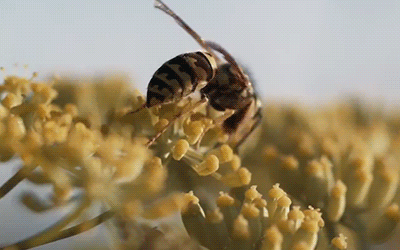 Mutualism: Both benefit (+/+)


Parasitism: One benefits the other is harmed (+/-)
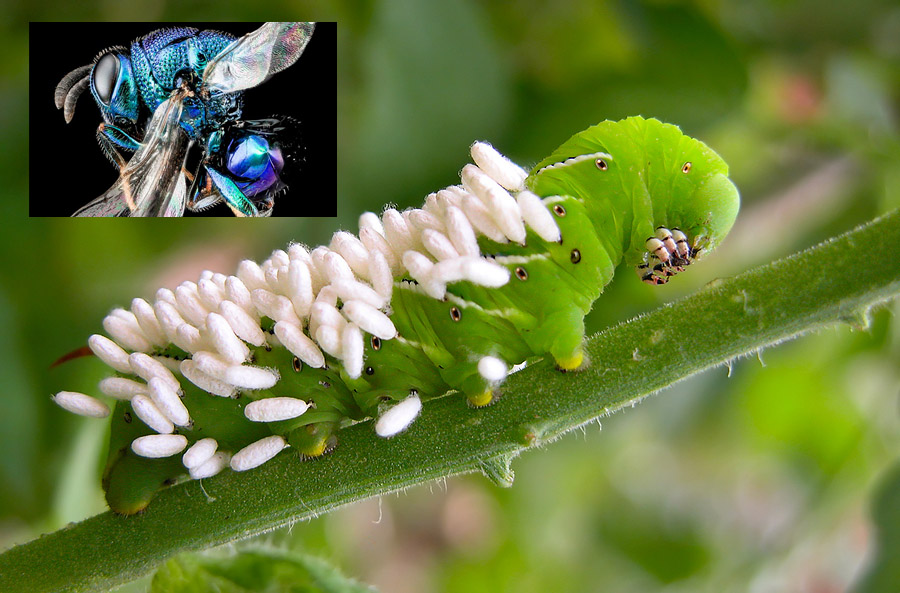 Types of Symbiosis
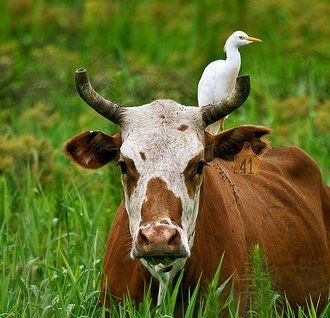 Commensalism: One benefits, the other 
gets no benefit (+/0) 

Herbivory: Organisms eating plants (+/-)


Predation: Organisms eat animals (+/-)
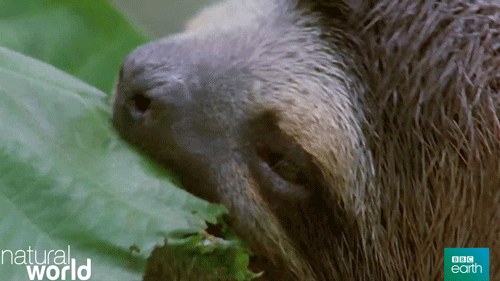 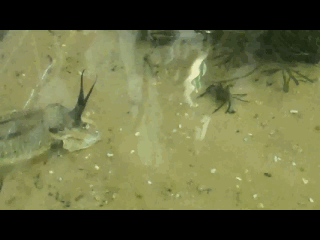 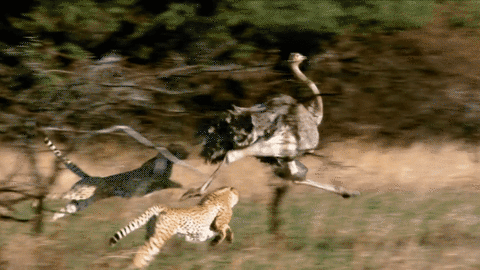 [Speaker Notes: Cow egret and cows]
Predator/Prey Relationship
Key factors: 
	1) Population control
	2) Drive evolution…survival of the fittest
		Affects: coloration, mimicry, behavior
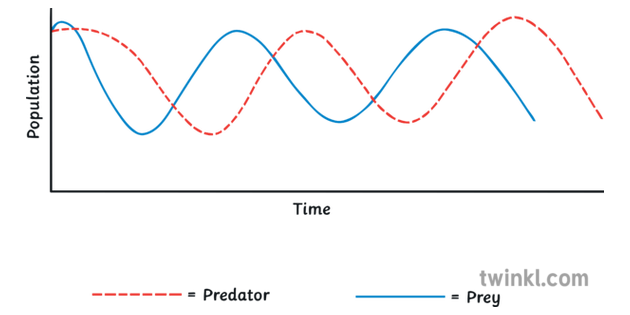 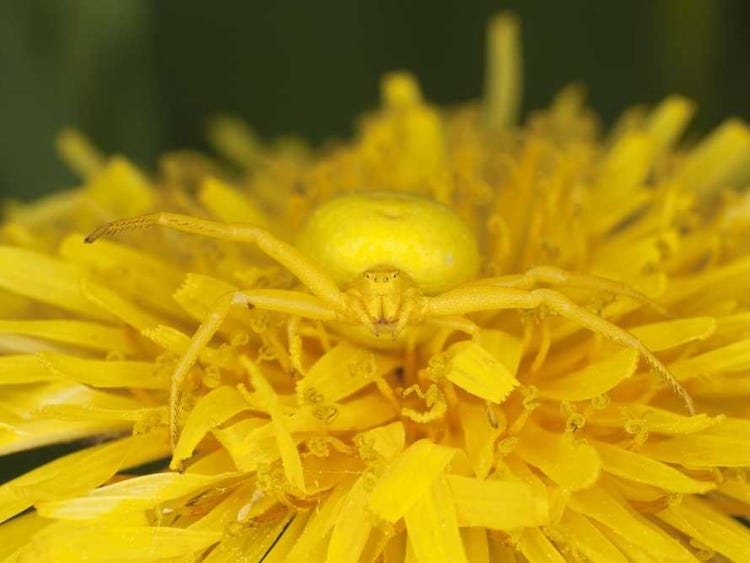 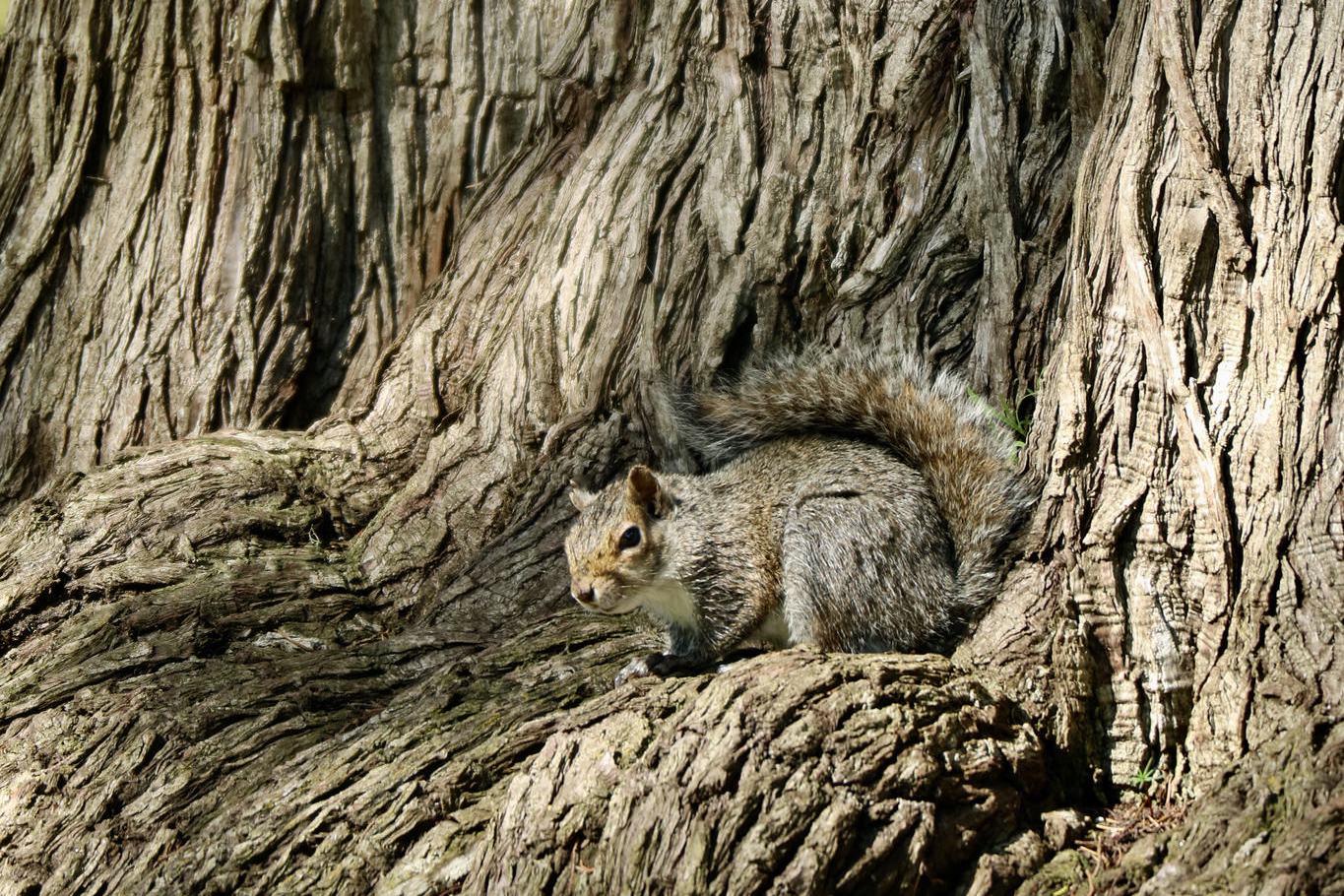 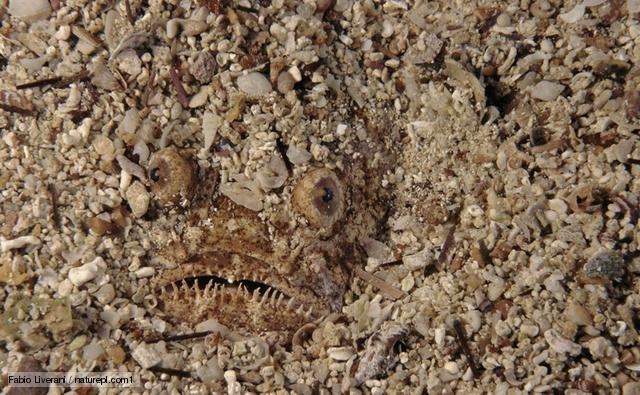 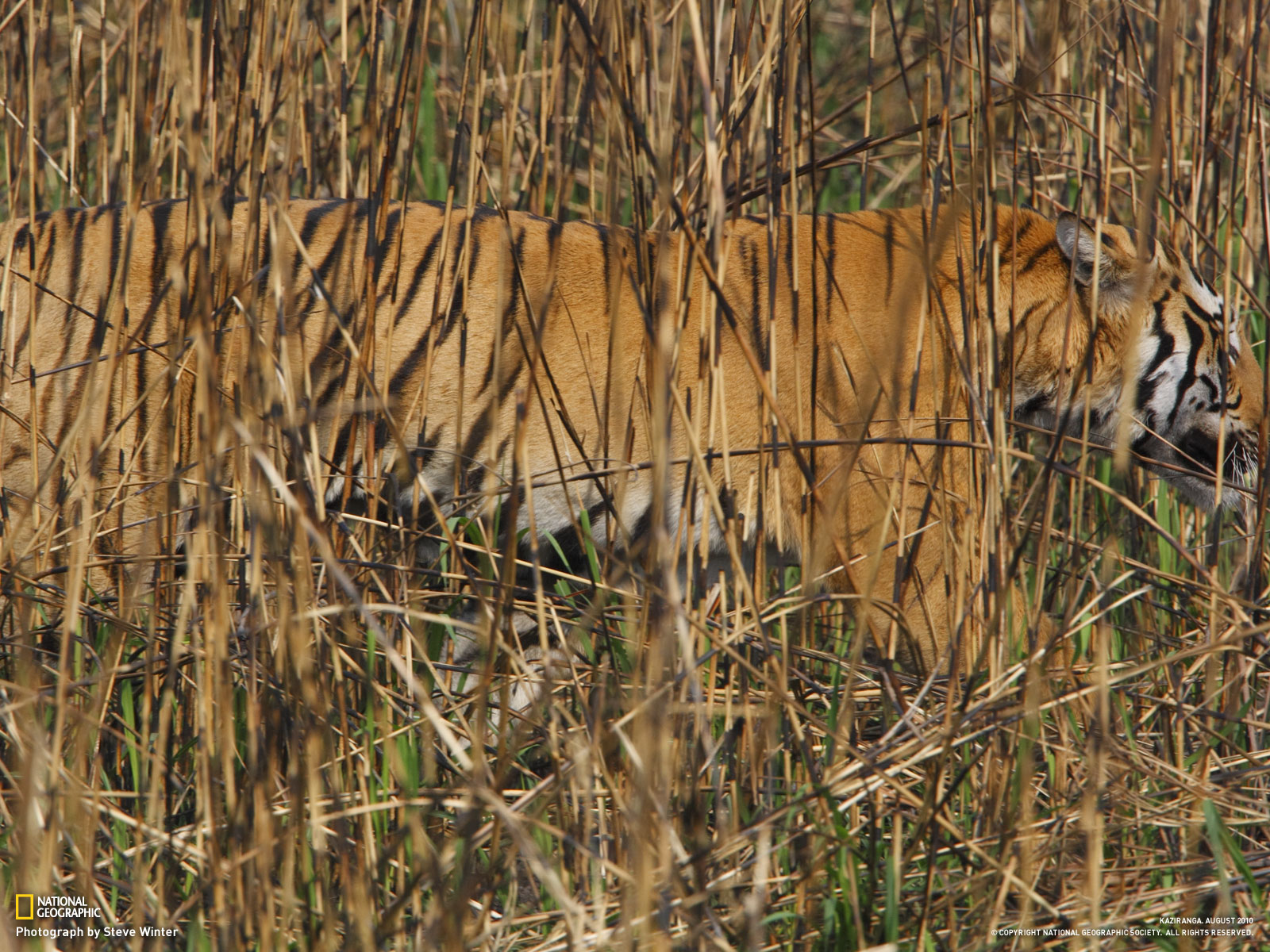 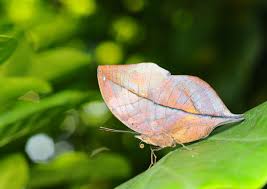 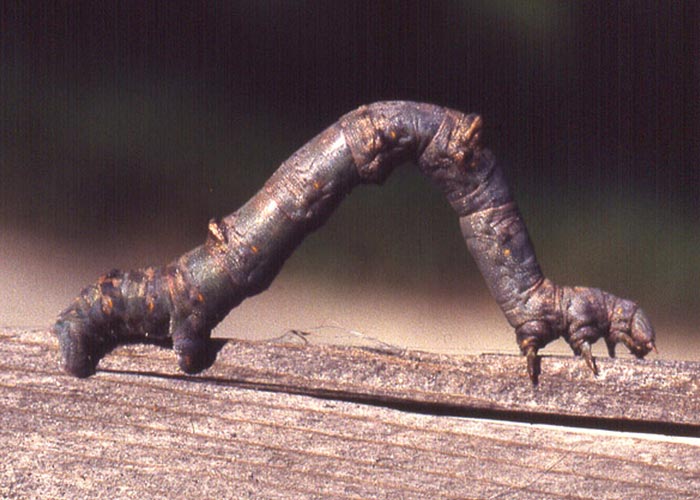 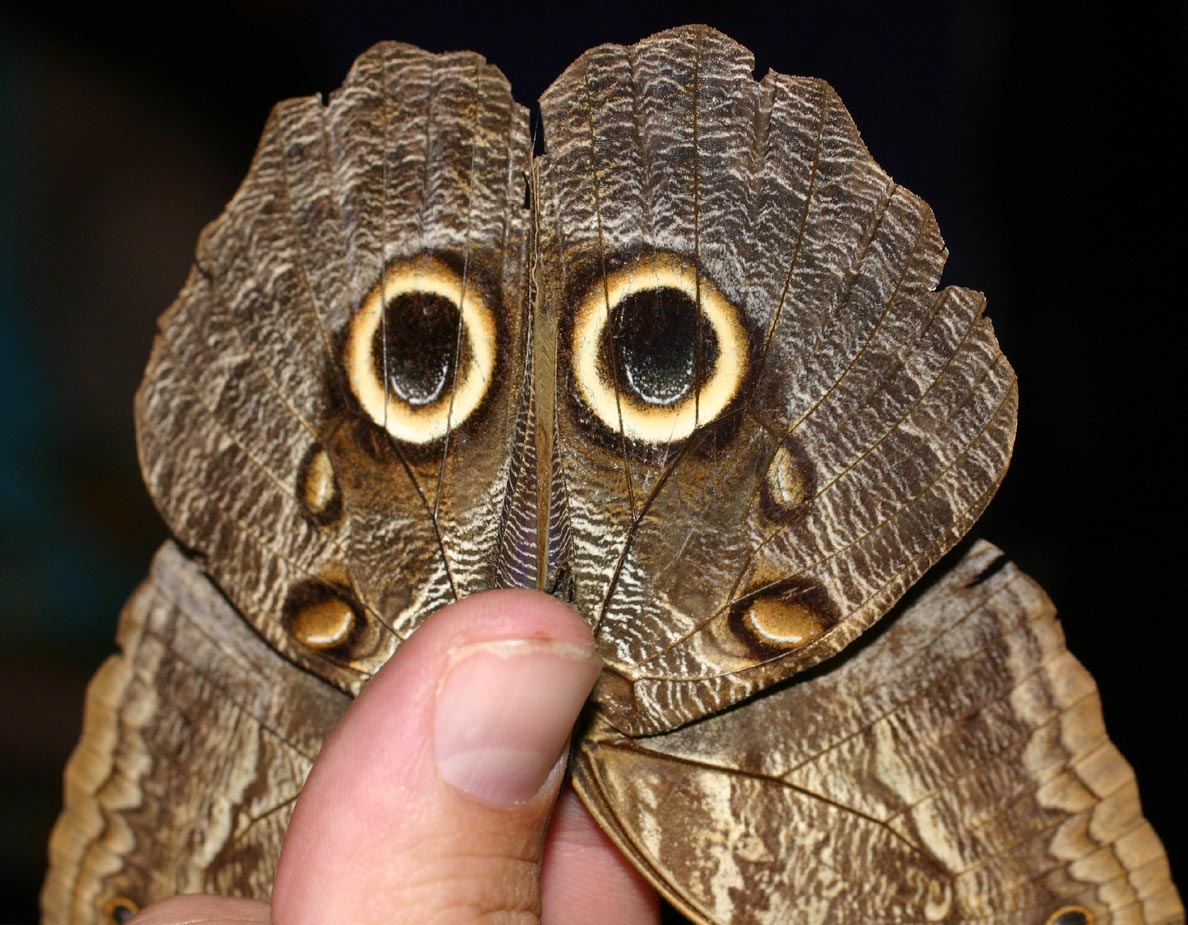 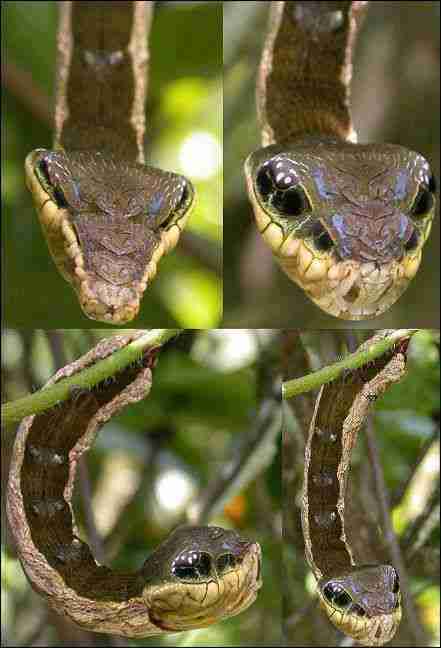 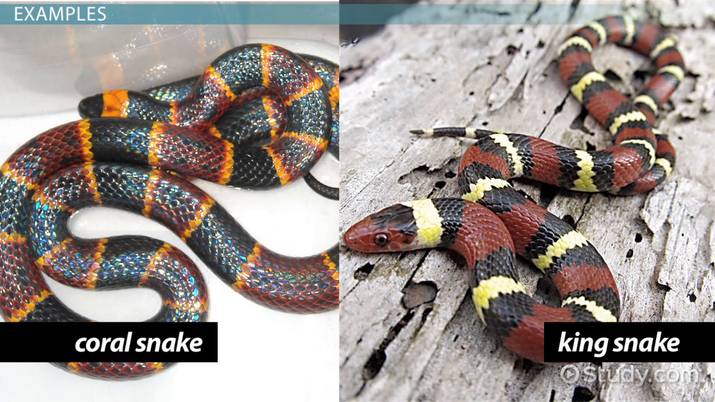 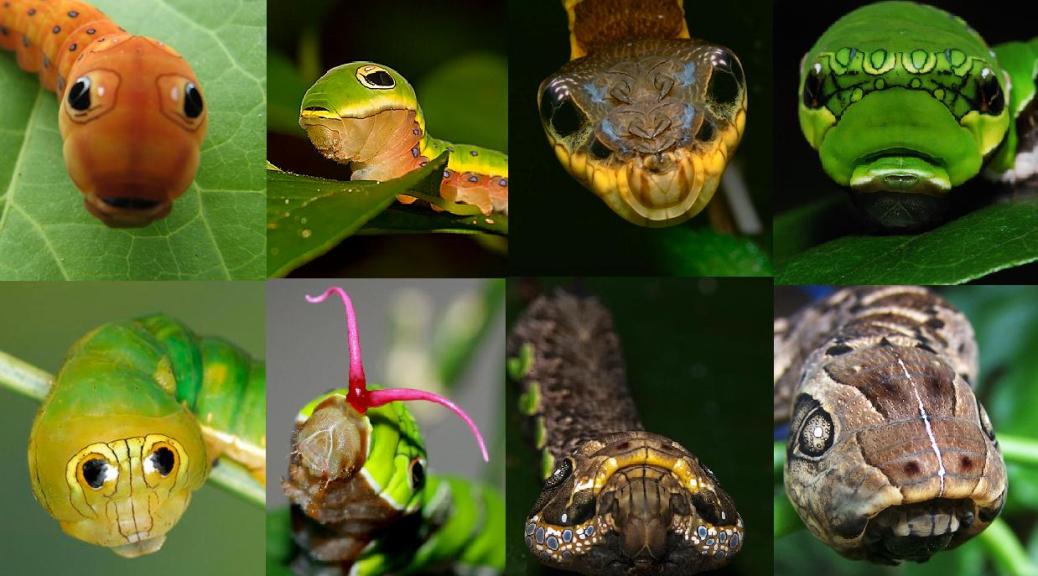 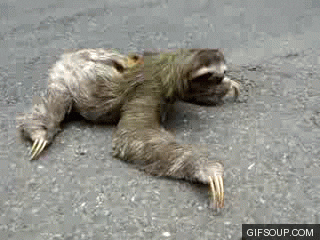 Predation drives evolution
Predators adaptations
- locate & subdue prey
Prey adaptations
-elude & defend
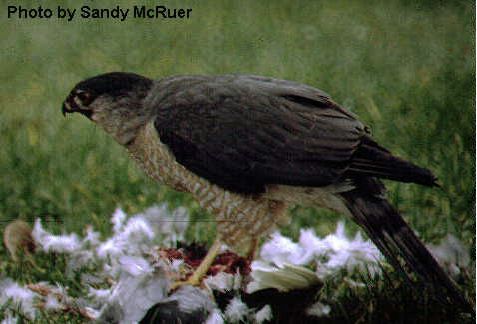 Predation provides a strong selection pressure on both prey & predator
horns, speed, coloration
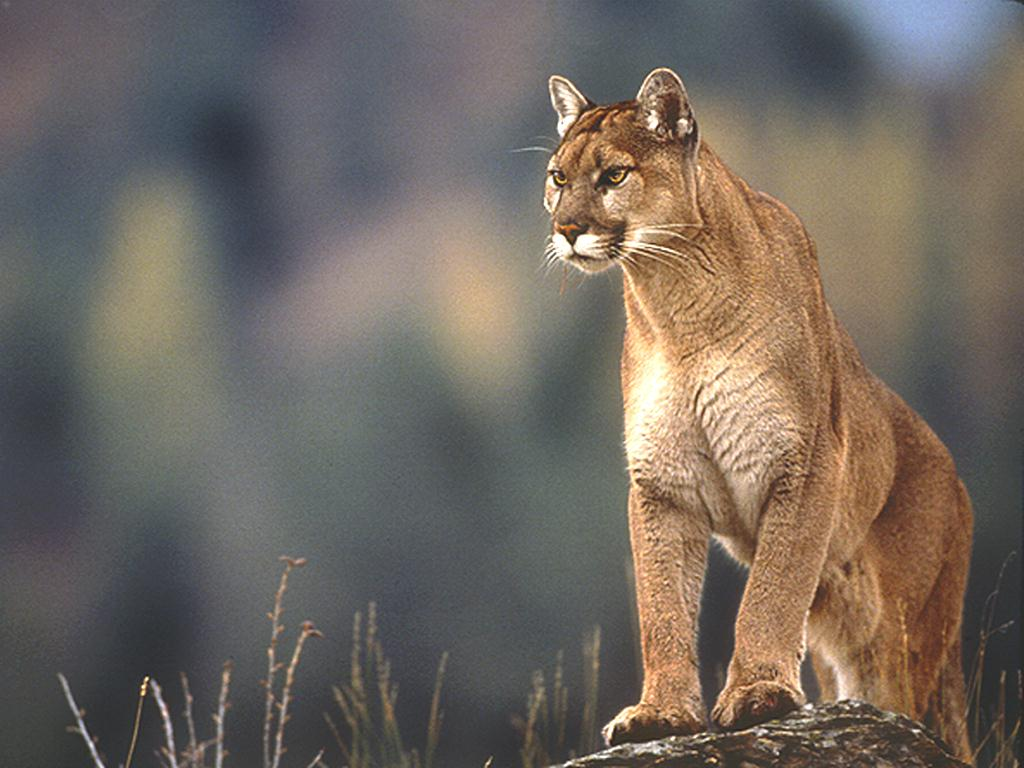 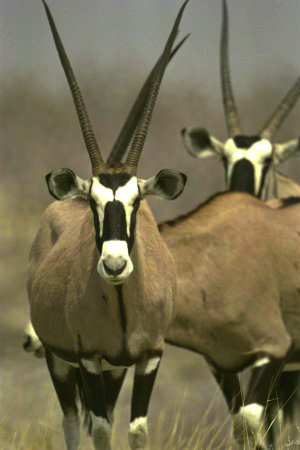 spines, thorns, toxins
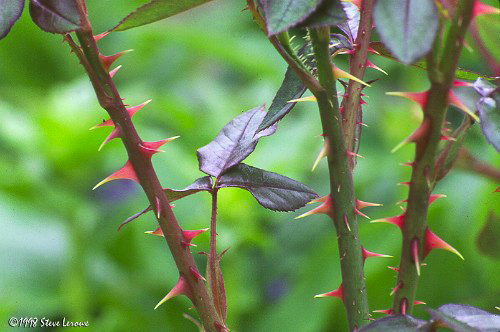 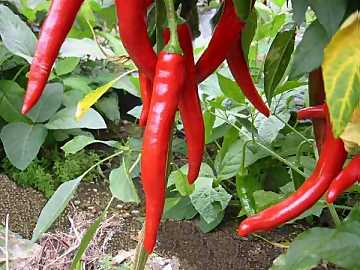 [Speaker Notes: Predation provides a strong selective pressure on prey populations. Any feature that would decrease the probability of capture should be strongly favored.]
Keystone species
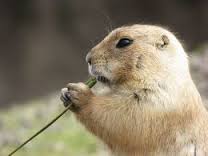 Species with an influential ecological role (niche)
Key characteristics:
-A species that has a large effect on its environment relative to its abundance
-A consumer organism (herbivore or carnivore)
-Low biomass in numbers
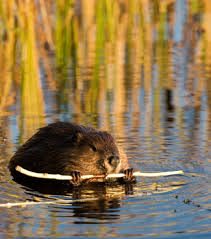 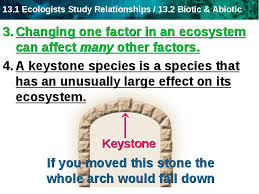 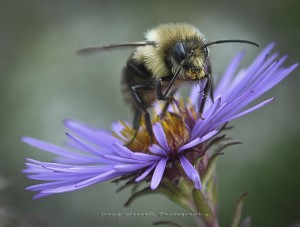 Sea Otters of the North Pacific
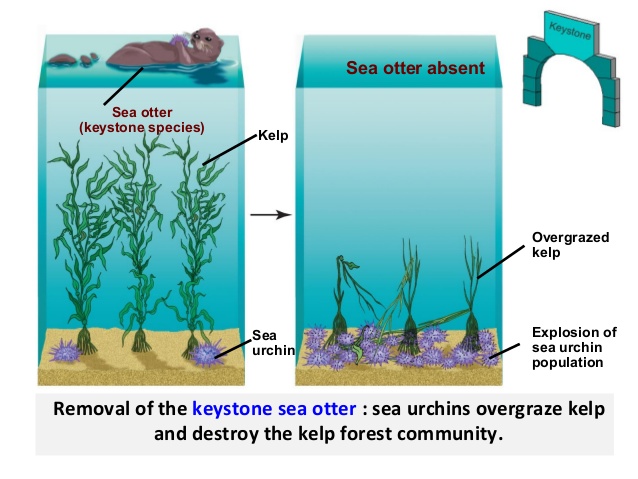 [Speaker Notes: Structure of a community may be controlled bottom-up by nutrients or top-down by predators]
Trophic Cascade
Removal of keystone species results in breakdown of food chain balance and ecosystem interactions (can affect abiotic factors too)